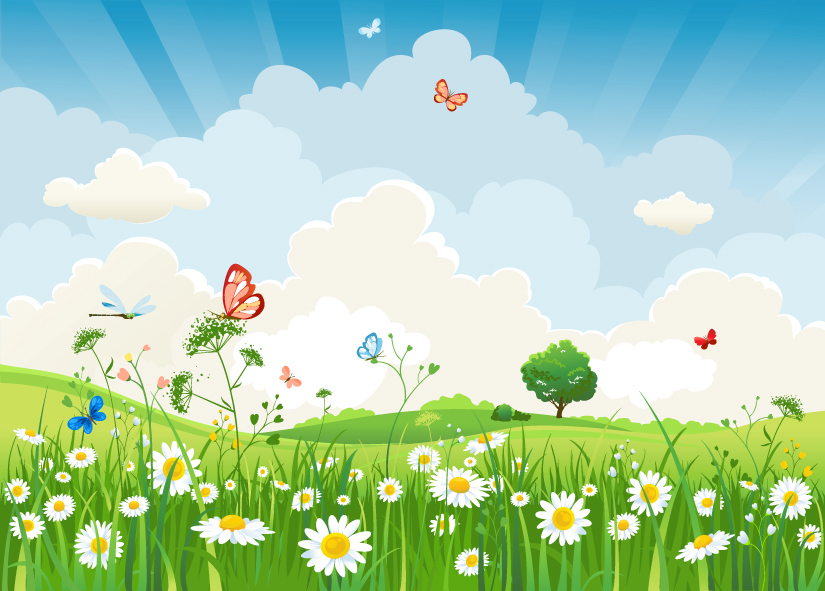 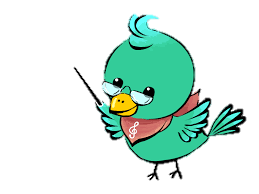 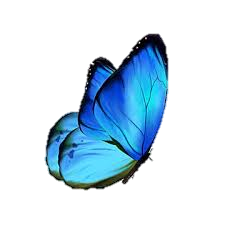 CHÀO MỪNG CÁC THẦY CÔ 
 
VỀ DỰ GIỜ THĂM LỚP 4A5
Giáo viên: Hồ Thị Nga
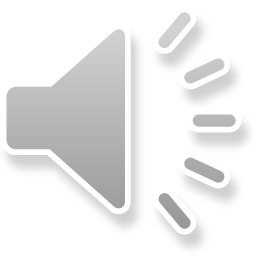 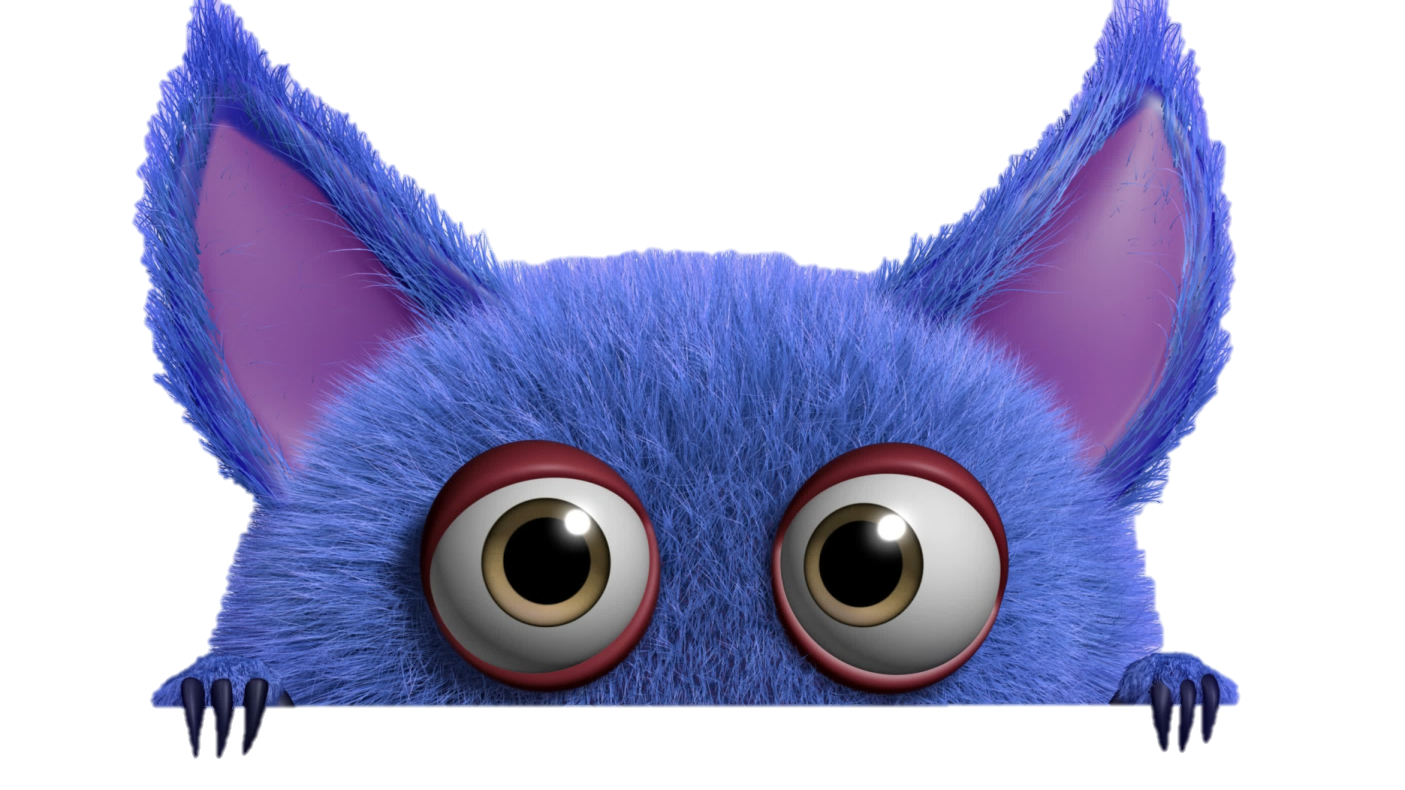 TRÒ CHƠI ĐỐ VUI
Đoạn thơ sau nói về ai?
Ai quê Tuần Giáo, Điện Biên
Lưu danh sử sách thiếu niên anh hùng
      Vẻ vang dòng họ người Mông
Giữ tròn khí tiết, quyết không chịu hàng?
Đáp án: Vừ A Dính
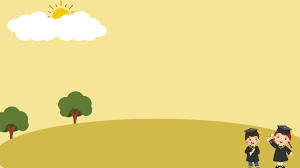 Võ Thị Sáu
Anh là ai?
Đáp án: Lê Văn Tám
Đuổi hình bắt chữ?
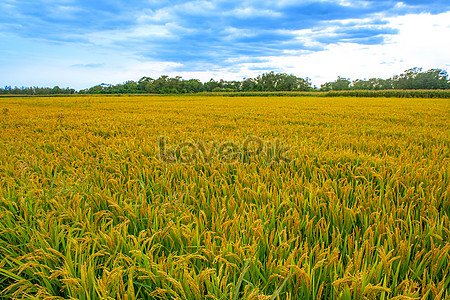 Kim Đồng
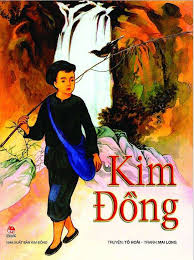 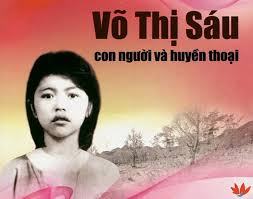 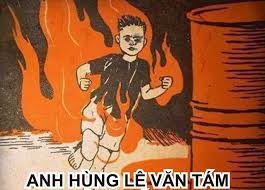 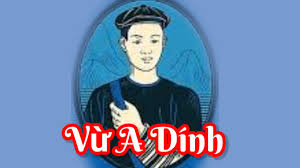 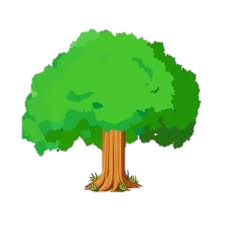 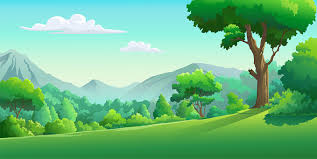 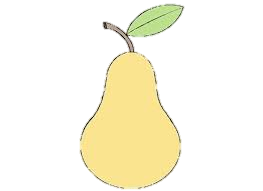 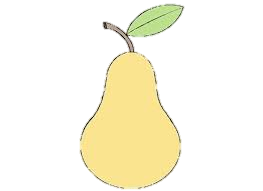 chí
phải
ý
chí
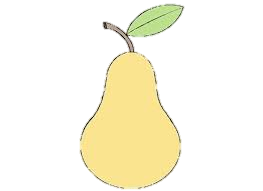 chí
tình
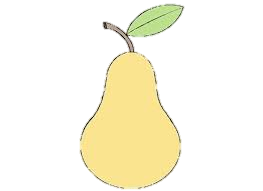 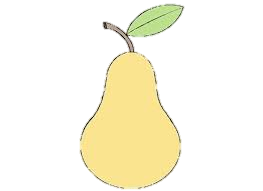 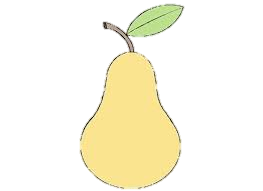 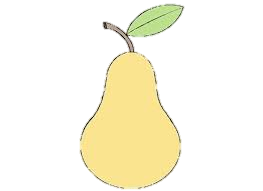 chí
thân
quyết
chí
bền
chí
chí
hướng
1
2
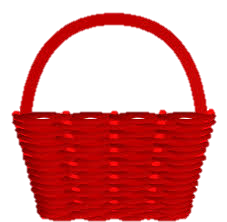 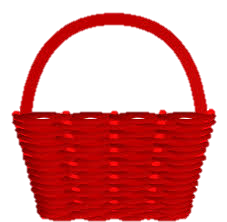 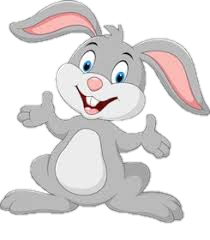 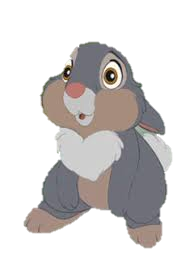 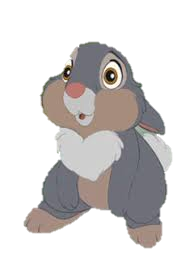 “chí” có nghĩa là ý muốn bền bỉ theo đuổi 
mục đích tốt đẹp
“chí” có nghĩa là “rất”, “hết sức”
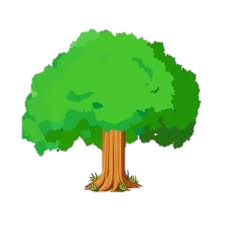 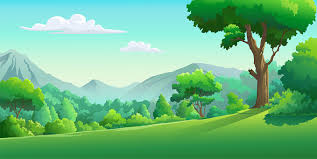 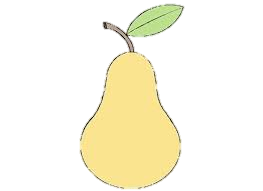 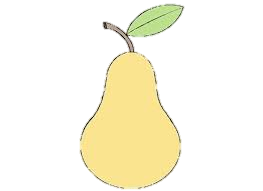 chí
phải
ý
chí
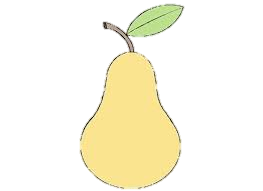 chí
tình
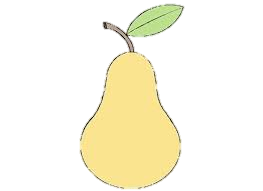 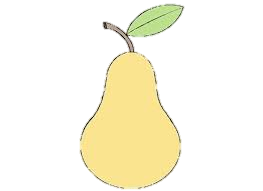 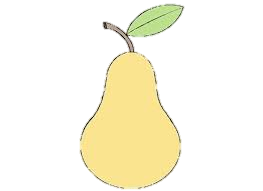 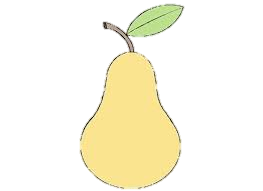 chí
thân
quyết
chí
chí
hướng
bền
chí
1
2
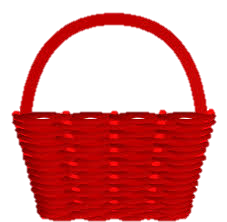 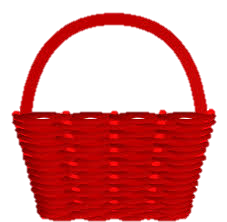 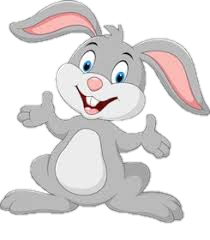 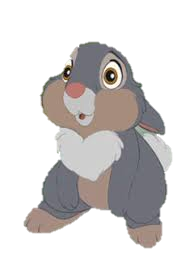 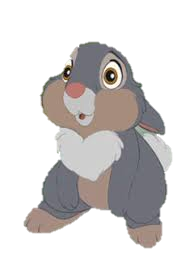 “chí” có nghĩa là ý muốn bền bỉ theo đuổi 
mục đích tốt đẹp
“chí” có nghĩa là “rất”, “hết sức”
Tìm những động từ, tính từ 
   có thể kết hợp với danh từ “ý chí”.
   M   - ý chí kiên cường,…
          - giữ vững ý chí,…
3. Viết đoạn văn nêu cảm nghĩ của         em về một nhân vật tuổi nhỏ chí lớn trong các câu chuyện em đã được nghe, được đọc.
Gợi ý:
Em sẽ nêu cảm nghĩ về nhân vật nào? 
Tình cảm của em với nhân vật như thế nào?
Điều gì ở nhân vật ấy khiến em cảm phục, yêu thích?
Tiêu chí đánh giá
- Cấu trúc: đủ 3 phần (mở đoạn, thân đoạn, kết đoạn).
- Nội dung: nêu cảm nghĩ của về một nhân vật tuổi nhỏ chí lớn.
- Viết câu đúng ngữ pháp, dùng từ đúng, không mắc lỗi chính tá
- Chữ viết rõ ràng, trình bày sạch sẽ.
TẠM BIỆT